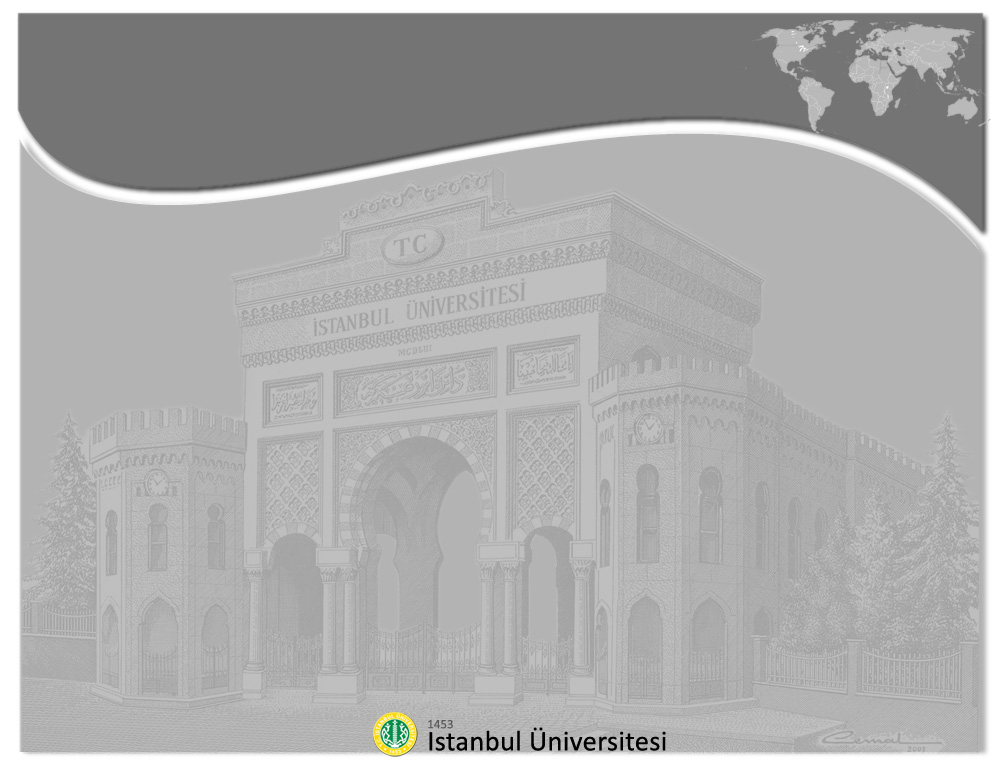 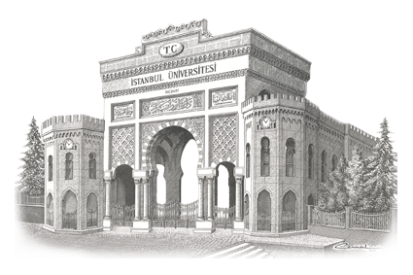 İstanbul Üniversitesi
Ulaştırma ve Lojistik Yüksekokulu
Lojistik YönetimiDers – IV
Yrd. Doç. Dr. Gültekin ALTUNTAŞ
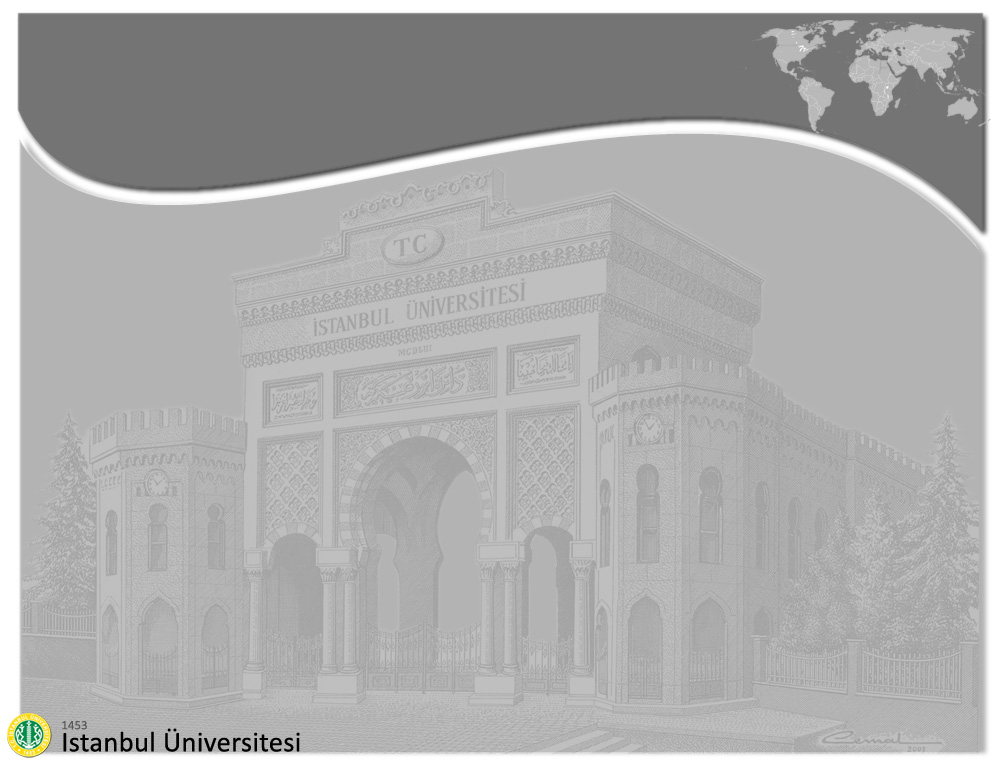 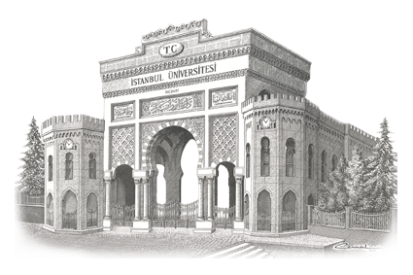 Gündem
Temel Problemler
Çevik Tedarik Zincirinin Kuramsal Altyapısı
Temel Problemlere Dönüş
Çeviklik Gerektiren Operasyonel Durumlar
Talep Durumsallığı
Tedarik Durumsallığı
Operasyonel Çevrenin Sınıflandırılması
Çevik Tedarik Zinciri Yaratma
Temel Problemlere Dönüş
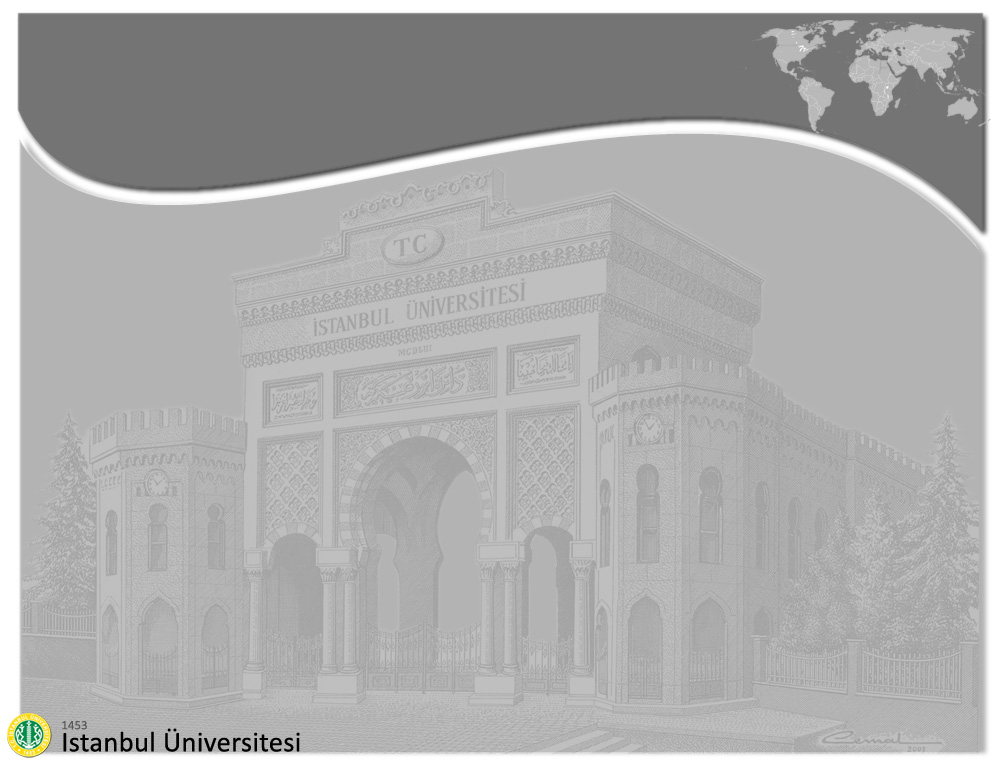 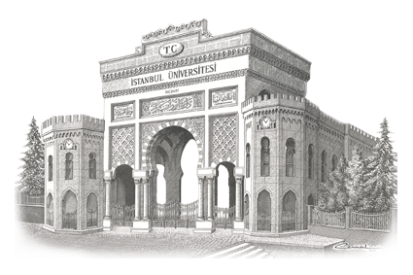 Temel Problemler
Tedarik zinciri yönetimi açısından tek bir kural vardır:
«Operasyonel ortamların tümünde geçerli evrensel bir kural yoktur!» 

O zaman, iki temel sorudan söz edilebilir:
Çevik yetenekleri nerede geliştirmeli ya da hangi operasyonel çevreler çevik tedarik zinciri açısından uygundur?
Çevik yetenekler, uygulamaya nasıl geçirilmelidir?
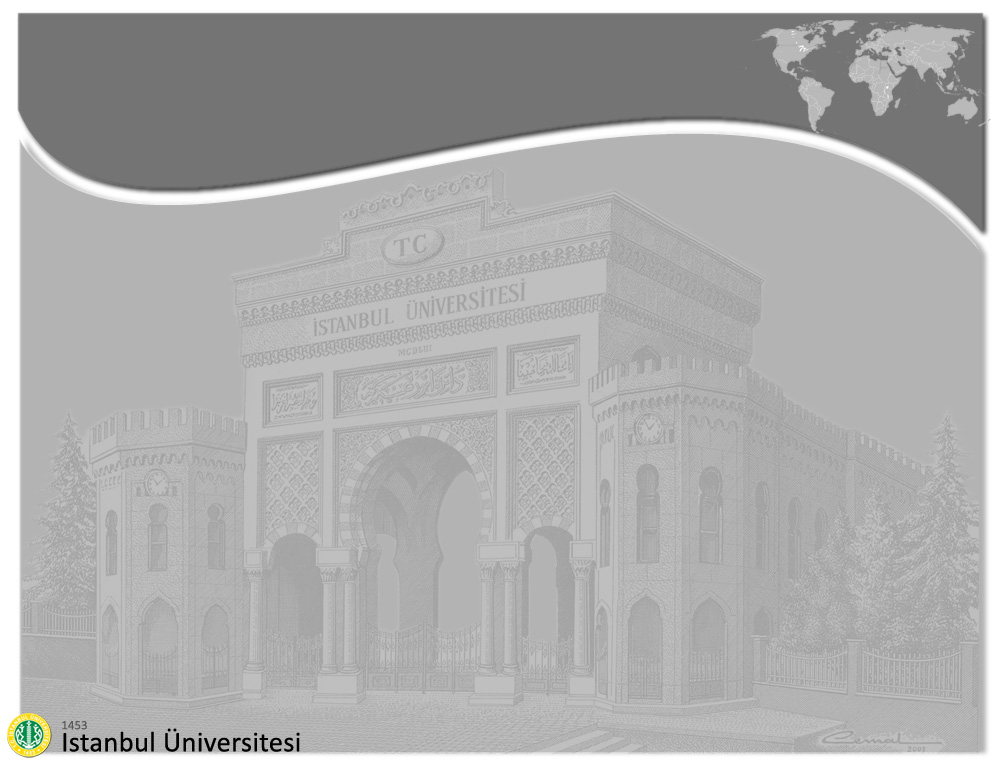 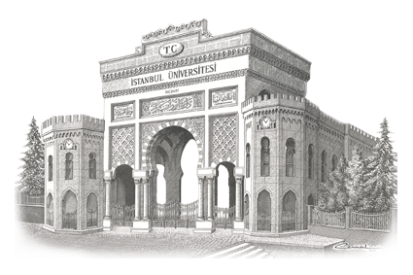 Çevik Tedarik Zincirinin Kuramsal Altyapısı
Pazar
Ağ
Çevik Tedarik Zinciri
Sanal
Süreç
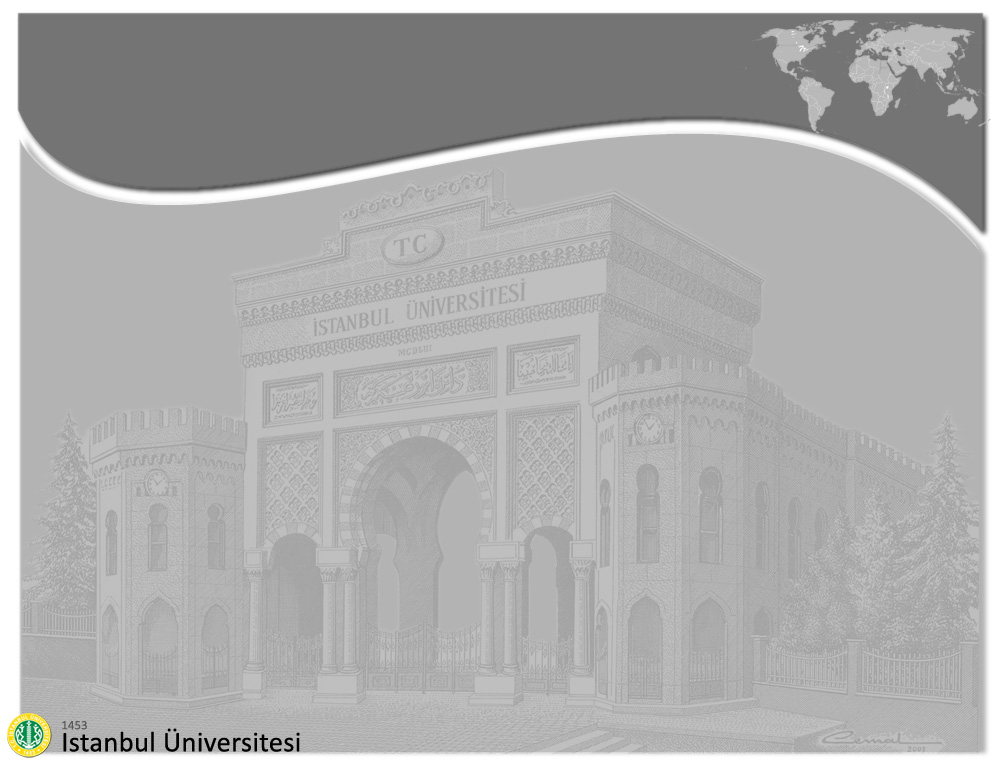 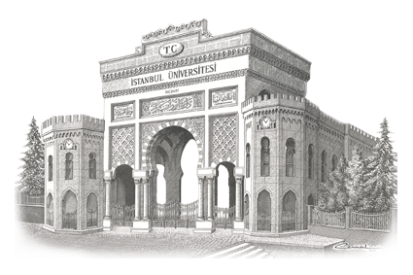 Temel Problemler
Daha önce talep sapmalarından, ürün çeşitliliğinden, öngörülebilirlikten, kısa çevrim sürelerinden ve hızlı teslimden söz etmiştik!

Bu noktada, talep ve tedarik boyutları arasındaki dinamikten söz edebiliriz:

Tedarik yetenekleri, talep gereksinimleri karşılamak için geliştirilir!

Talep, çevikliğin ‘yaşayabilirliğini’, tedarik ise, çevikliğin ‘uygulanabilirliğini’ belirler.
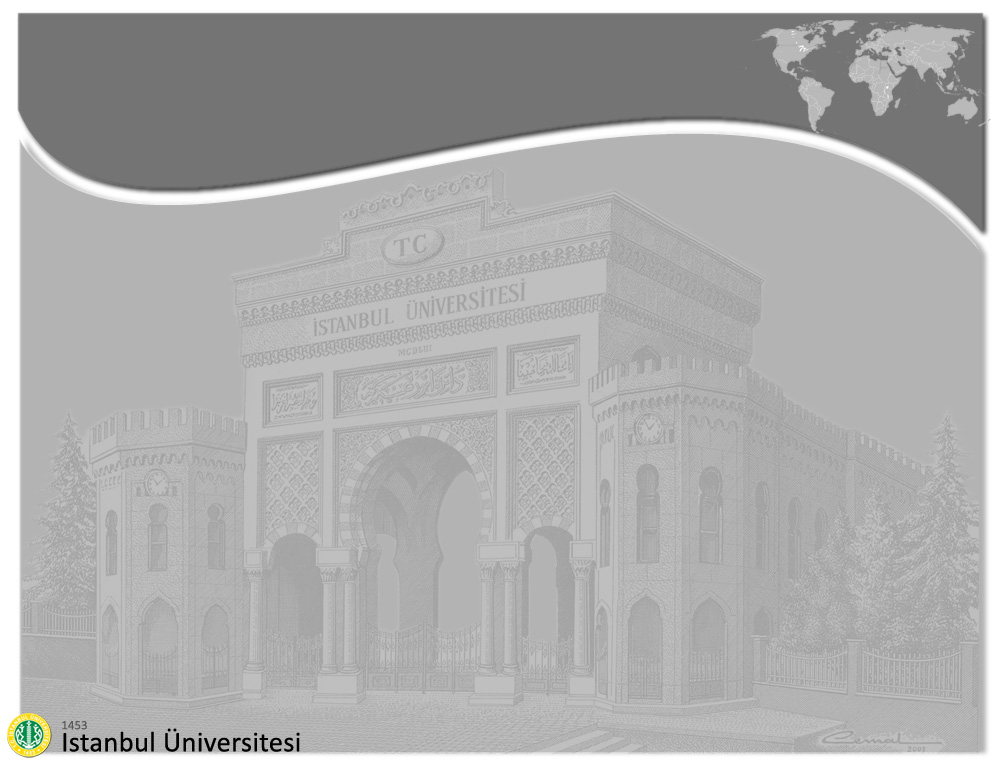 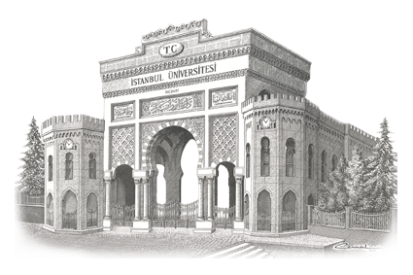 Çeviklik Gerektiren Operasyonel Durumlar
Uzun Çevrim Süresi
Tedarik Karakteristikleri
Öngörülebilir
Pazarlar
Talep
Karakteristikleri
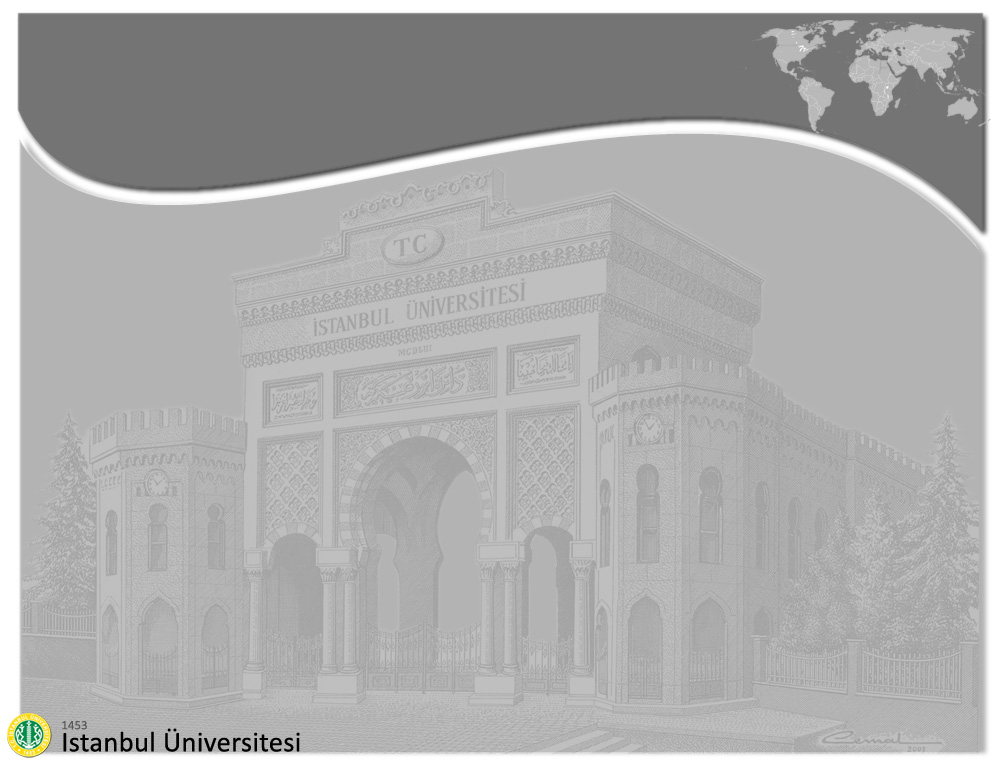 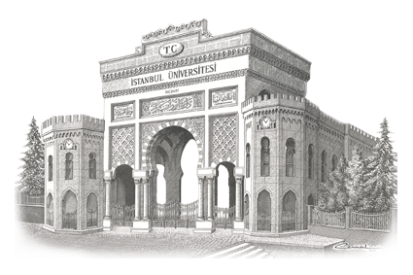 Talep Durumsallığı
Çevrim Süresi
Toleransı
Hacimdeki
Sapma
Öngörülebilirlik
Yüksek
Düşük
Yüksek
Düşük
Yüksek
Düşük
Haftalar
Saatler
% 90 Öngörülebilirlik
Doğruluğu
Küçük Tepeler /
Sınırlı Oluşum
%50 Öngörülebilirlik
Doğruluğu
Büyük Tepeler / 
Sık Oluşum
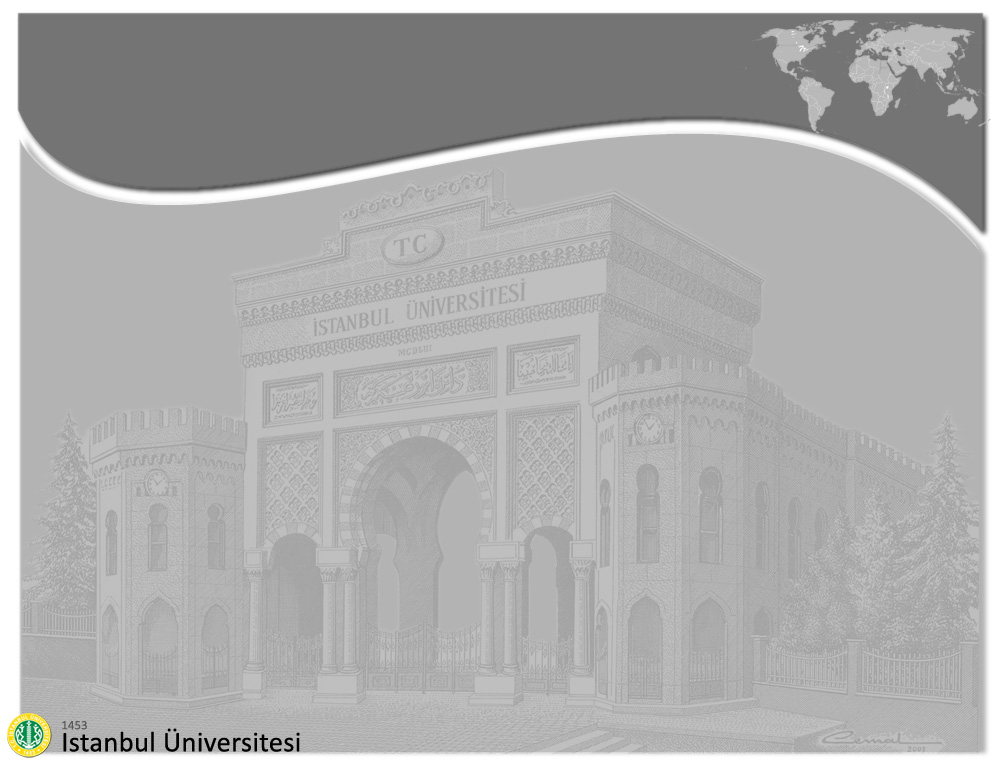 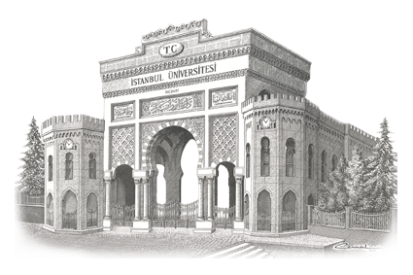 Tedarik Durumsallığı
Erteleme
Ortak Modülerliği
Sınırlı
Kapsamlı
Tedarik Zinciri Kapsamı
Tasarım Sapması
Sınırlı
Yoğun
Paketleme
Donanım
Montaj
Kaynak Temini
Sınırlı
Sınırlı
Yoğun
Yoğun
3PL
Modüler
Tedarik Zinciri
Paketler
1’e 1
Bileşenler
Şebeke
Değer Zinciri
Modüller
JIT
İmalat
Kontratı
4PL
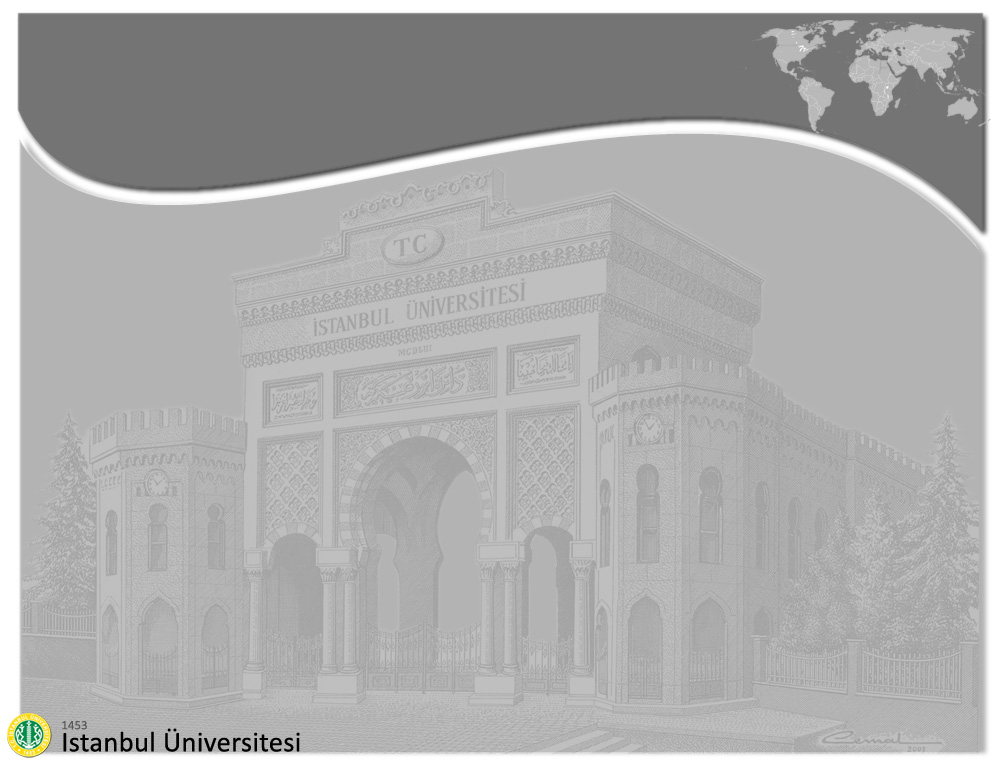 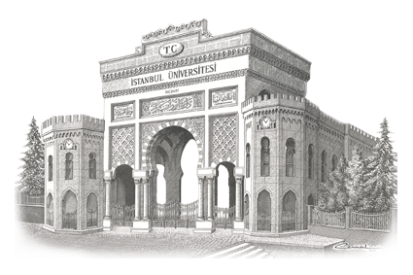 Operasyonel Çevrenin Sınıflandırılması
Yüksek
Düşük
Çevrim Süresi
Toleransı
Sınırlı
Kapsamlı
Erteleme
Sınılır
Yoğun
Ortak Modülerliği
Düşük
Yüksek
Hacimdeki
Sapma
Tasarım Sapması
Yüksek
Sınırlı
Sınırlı
Düşük
Yoğun
Yoğun
Tedarik Zinciri Kapsamı
Öngörülebilirlik
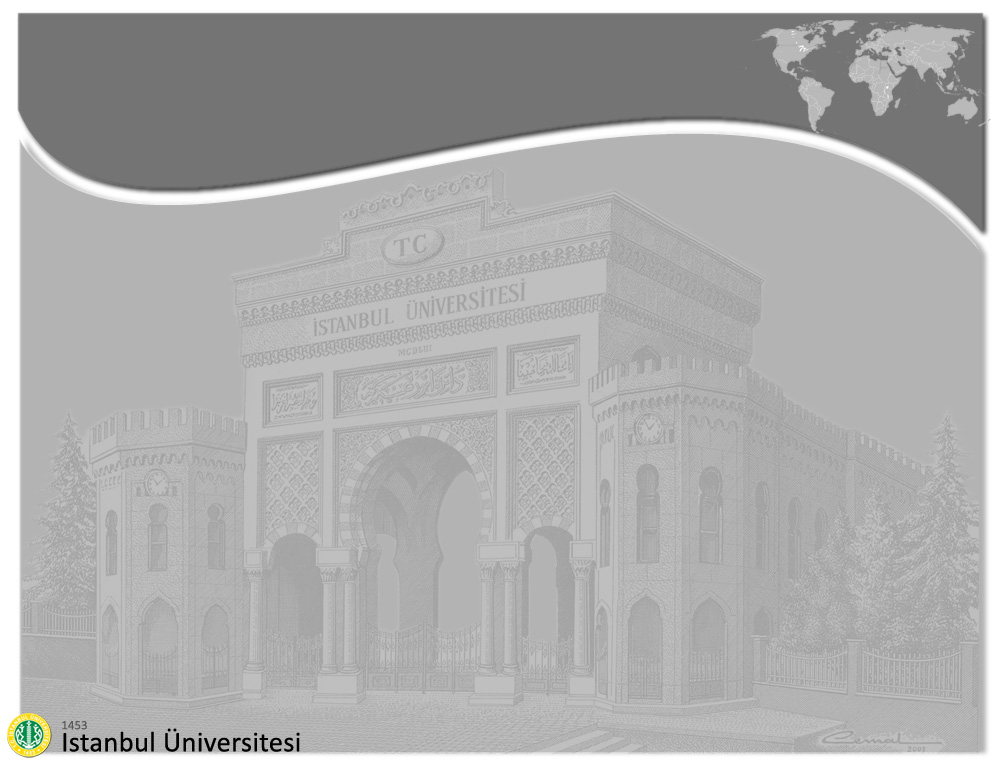 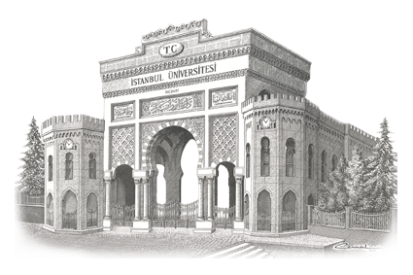 Çevik Tedarik Zinciri Yaratma
İşletmeler müşterilerinin isteklerine cevap vermiyor!
İşletmeler yönetişim sürecini koordine etmiyor!
İşletmeler ürünlerini çoğaltıyor!
İşletmeler müşteri hizmetlerini ölçmüyor!
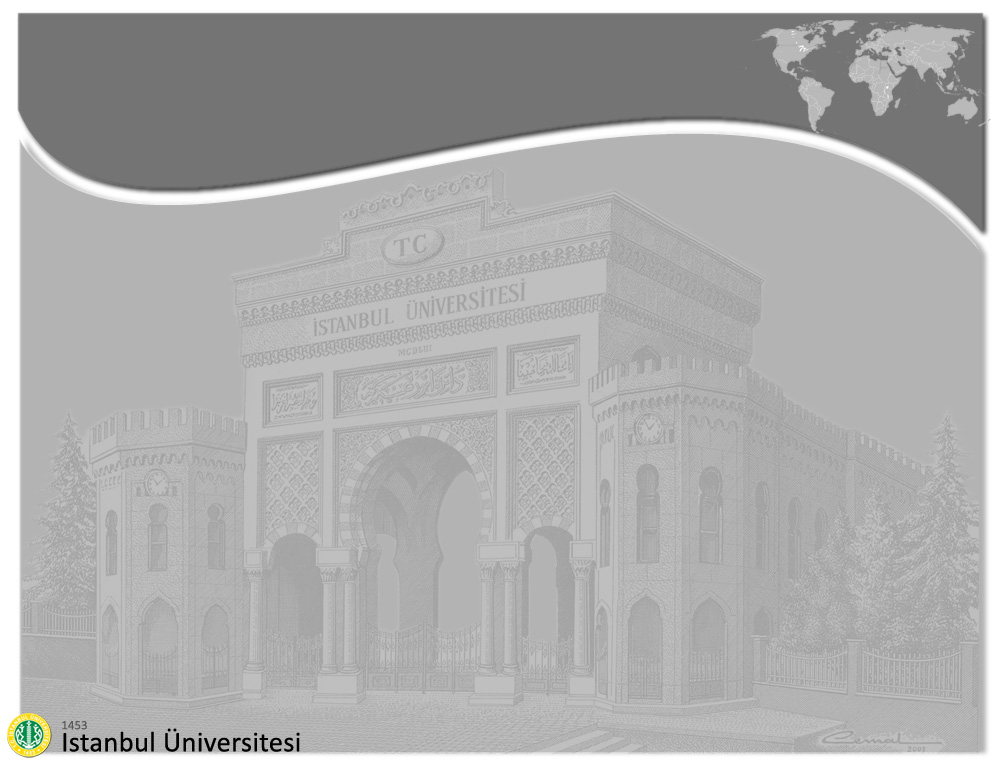 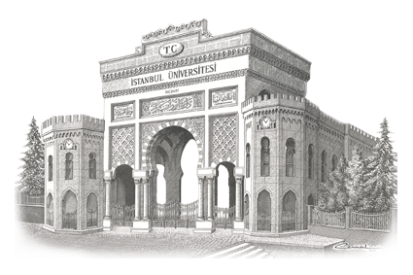 Temel Problemler
Müşteri isteklerine karşılık verememek,
Yönetişim süreçlerini koordine edememek,
Süreç bütünleşikliğini sağlayamama nedeniyle, müşterinin anlamsız ve değersiz gördüğü ürün sayısını arttırmak,
Ölçmeksizin müşteri hizmetlerine odaklanmak
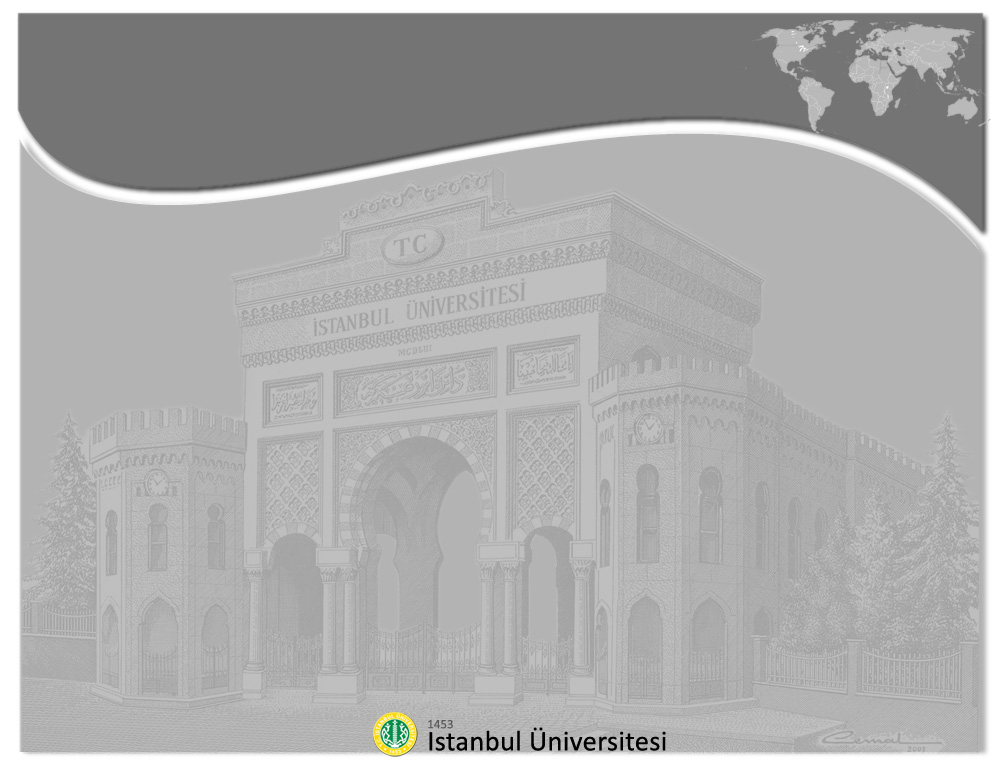 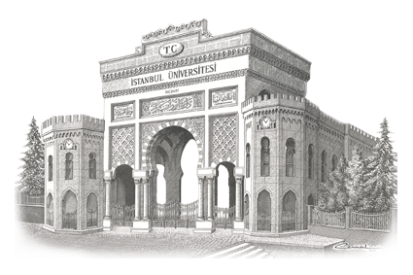 İstanbul Üniversitesi
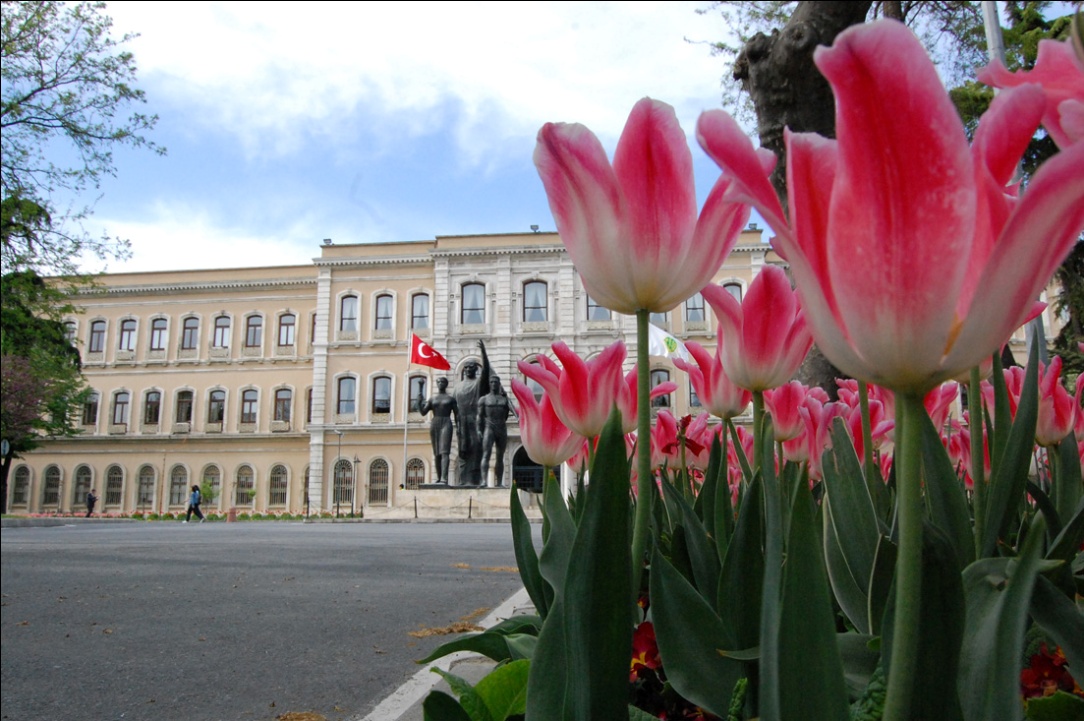 Teşekkür ederim.